Desafio ASS 2023/2024
“Receitas Sustentáveis, têm Tradição”
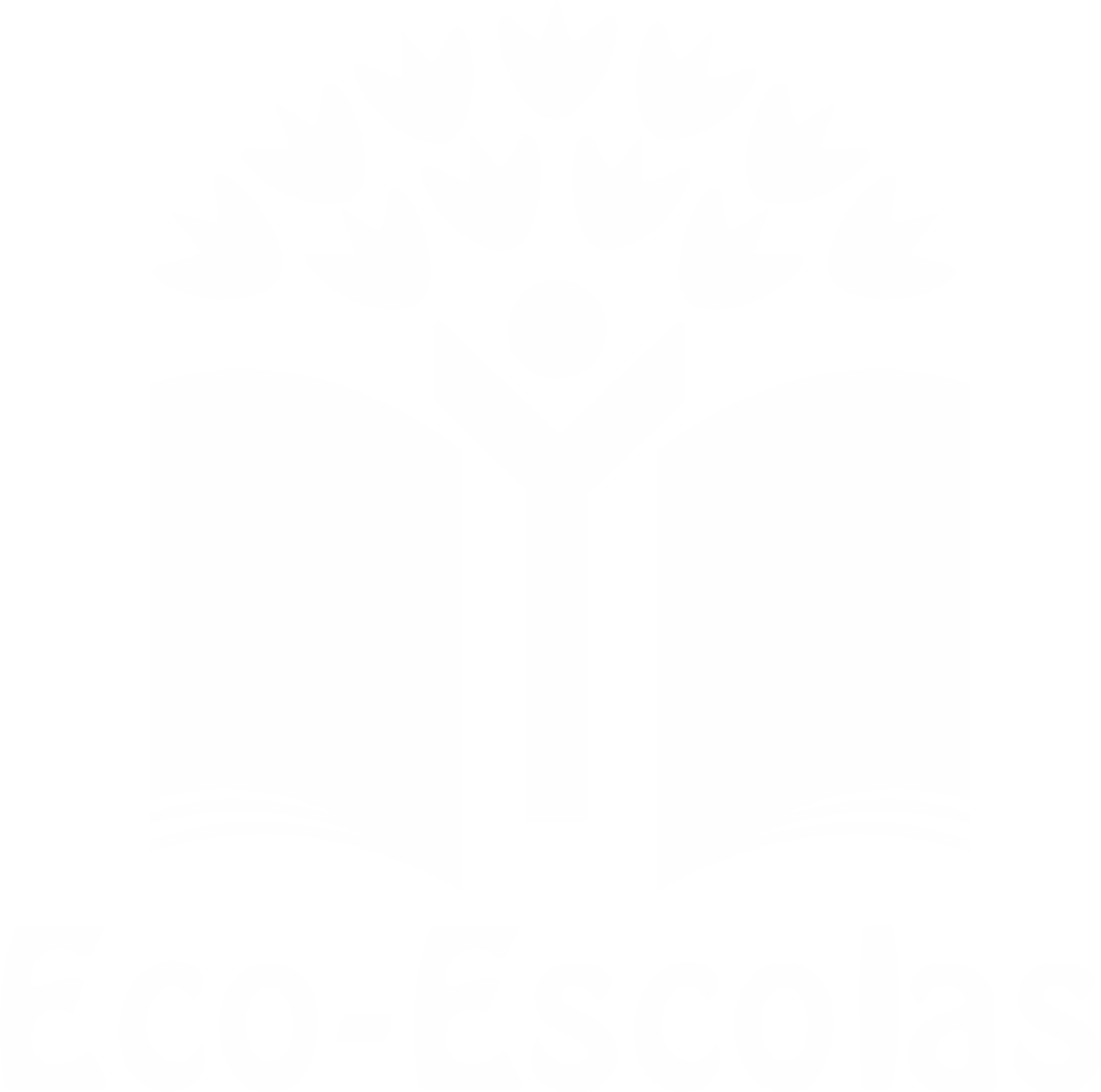 TÍTULO DA RECEITA: Arroz de feijão com couve da avó Bela
INGREDIENTES:

2 chávenas de água 
½ chávena de arroz
Sal 
2 dentes de alho 
2 folhas de couve 
130g de feijão seco
200g de carne de porco (salgada)
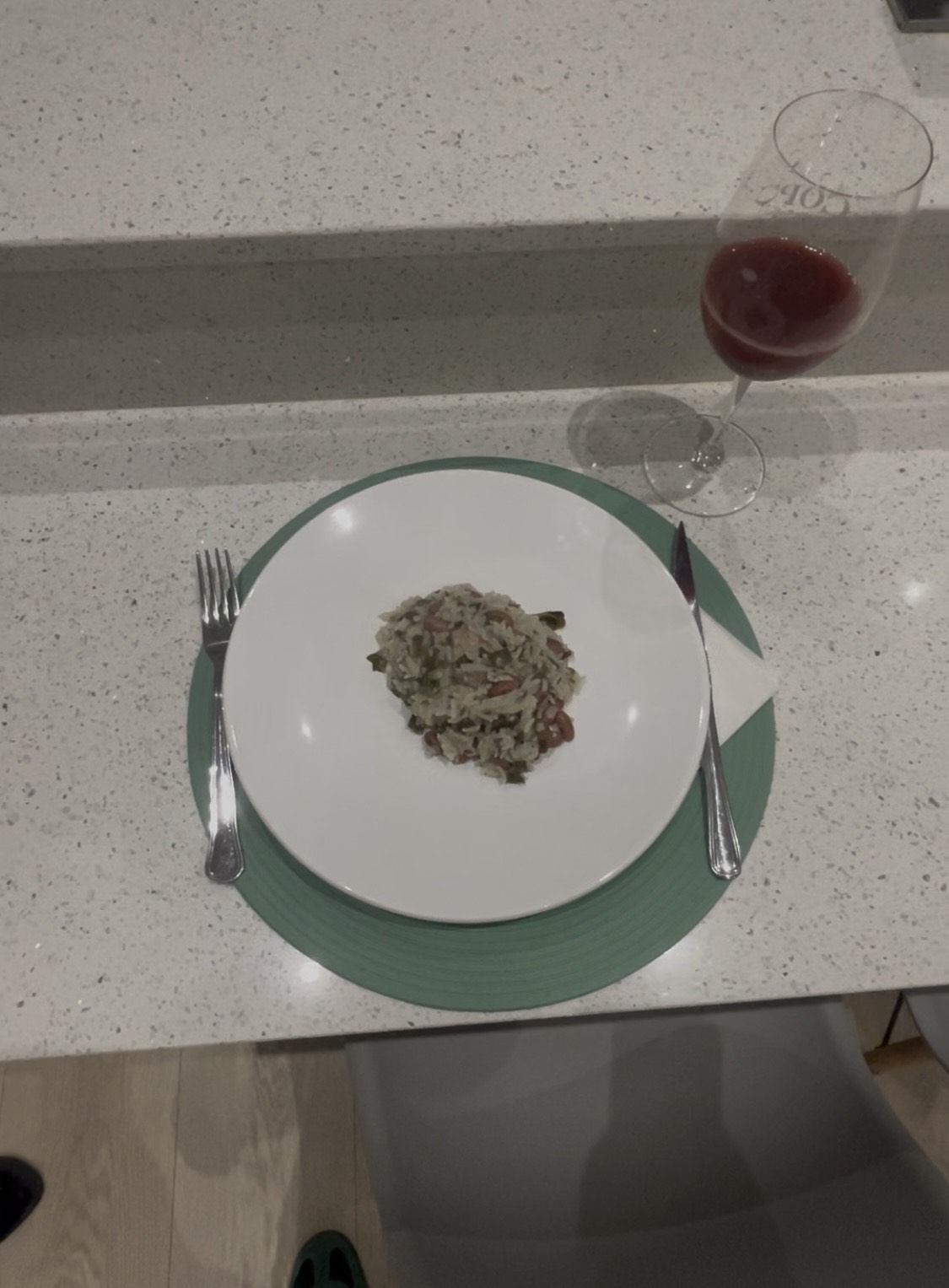 FOTO DO PRATO FINALIZADO
https://alimentacaosaudavelesustentavel.abaae.pt/receitas-sustentaveis/
Desafio ASS 2023/2024
“Receitas Sustentáveis, têm Tradição”
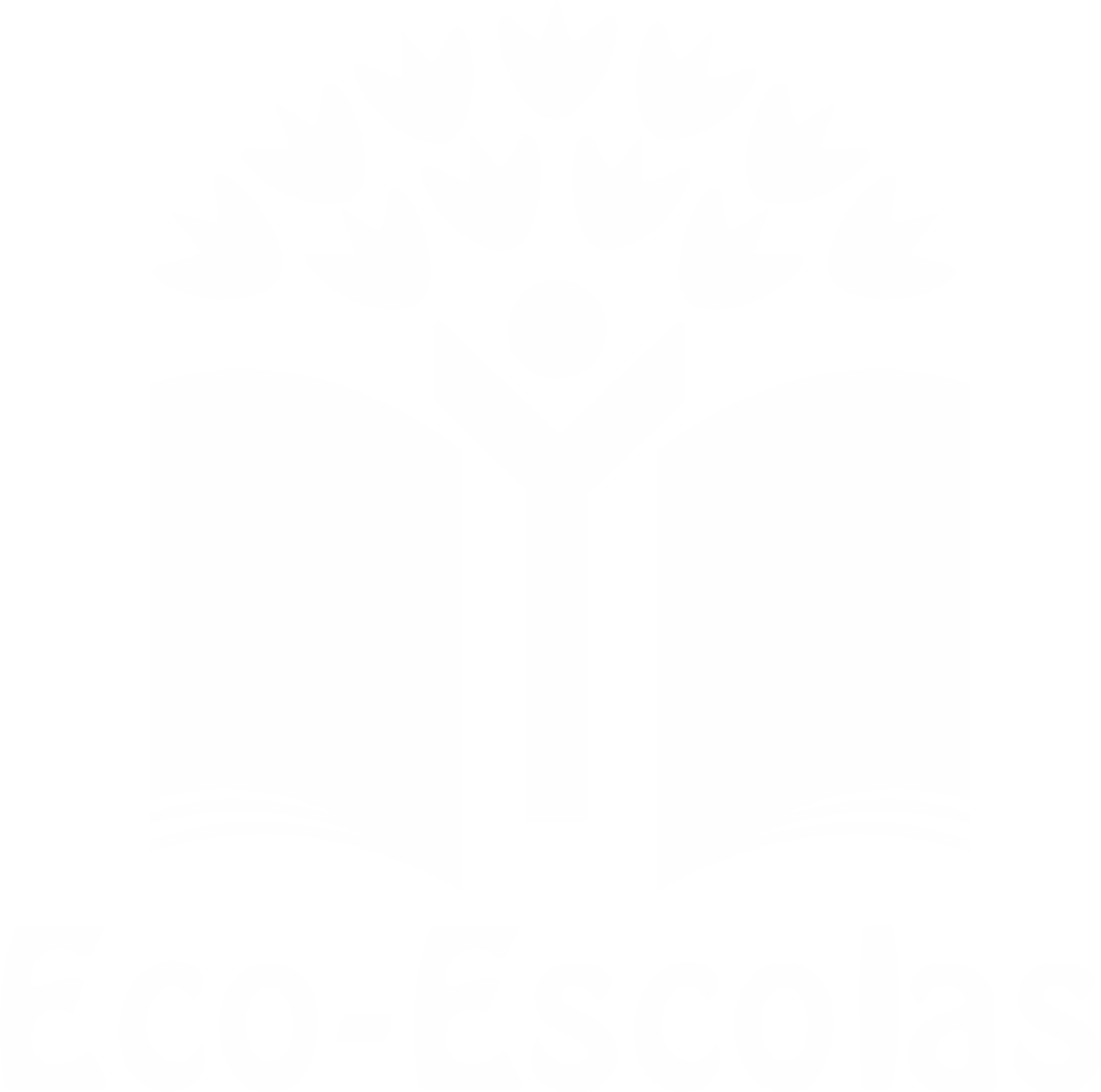 PROCEDIMENTOS:
1º) Comece por demolhar a carne de porco e o feijão, de véspera

2º) Numa panela adicione a água, o alho e o sal. Tape a panela e 
deixe cozinhar em fogo médio até ferver

3º) Incorpore o feijão e a couve, misture bem e deixe cozinhar até a 
couve murchar
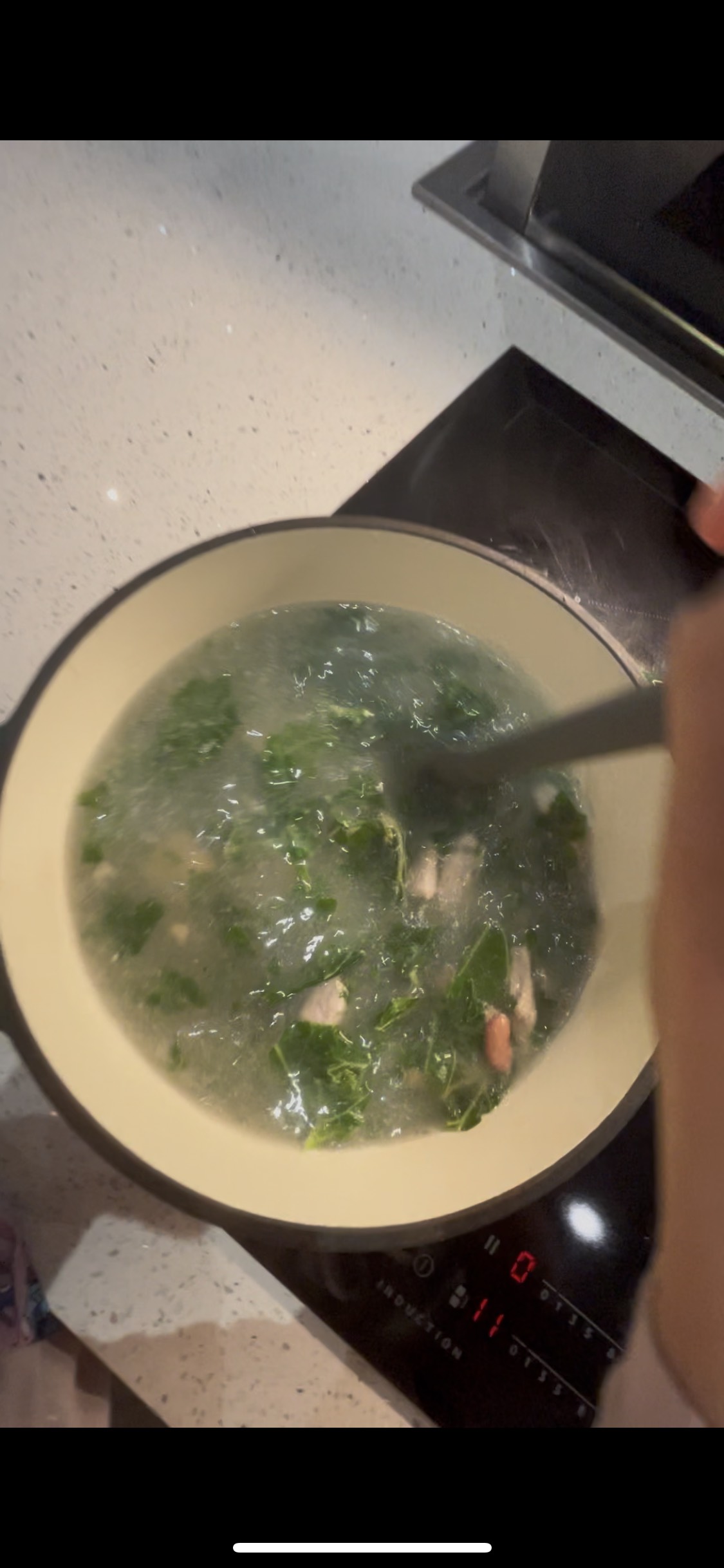 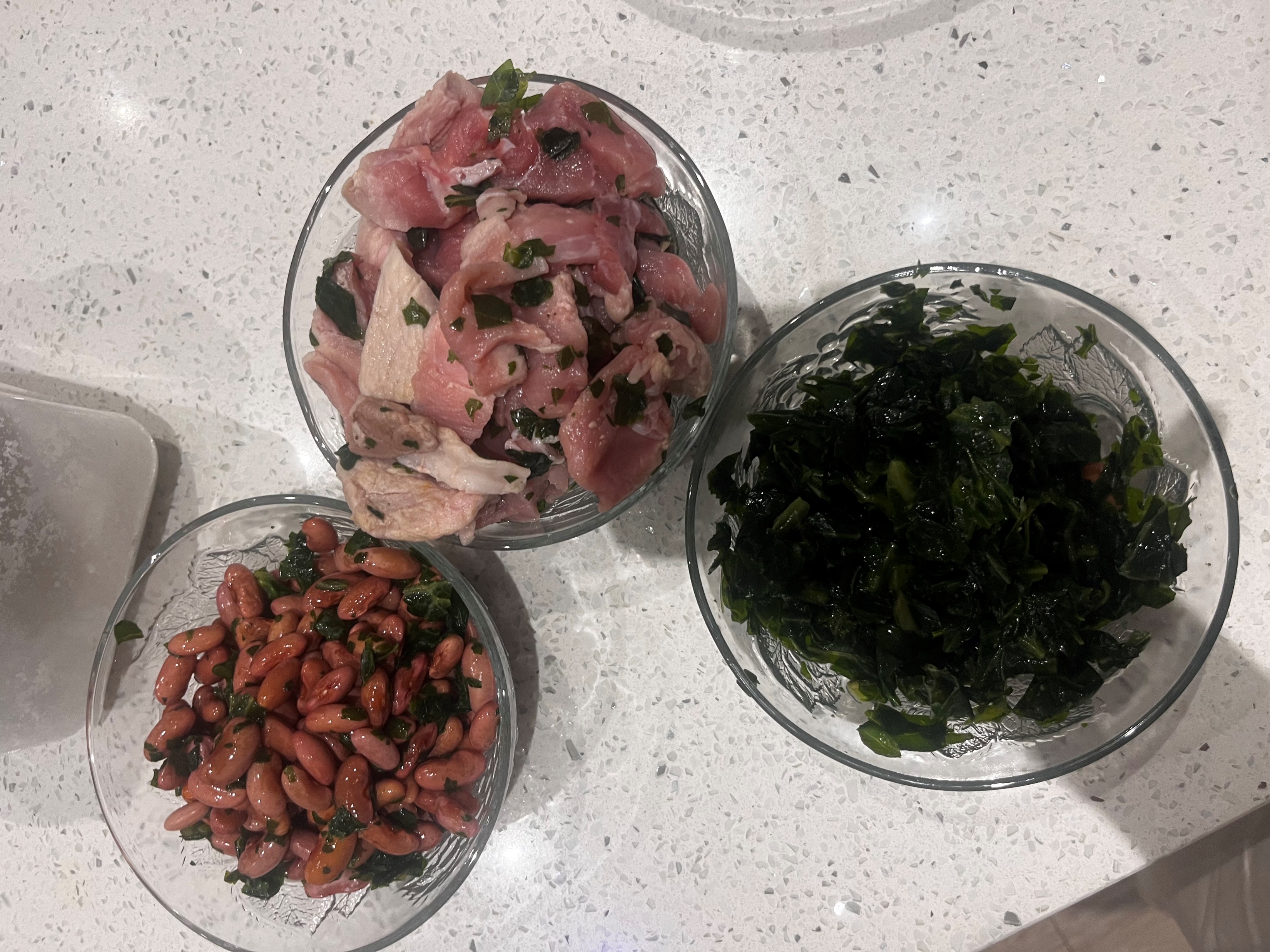 https://alimentacaosaudavelesustentavel.abaae.pt/receitas-sustentaveis/
Desafio ASS 2023/2024
“Receitas Sustentáveis, têm Tradição”
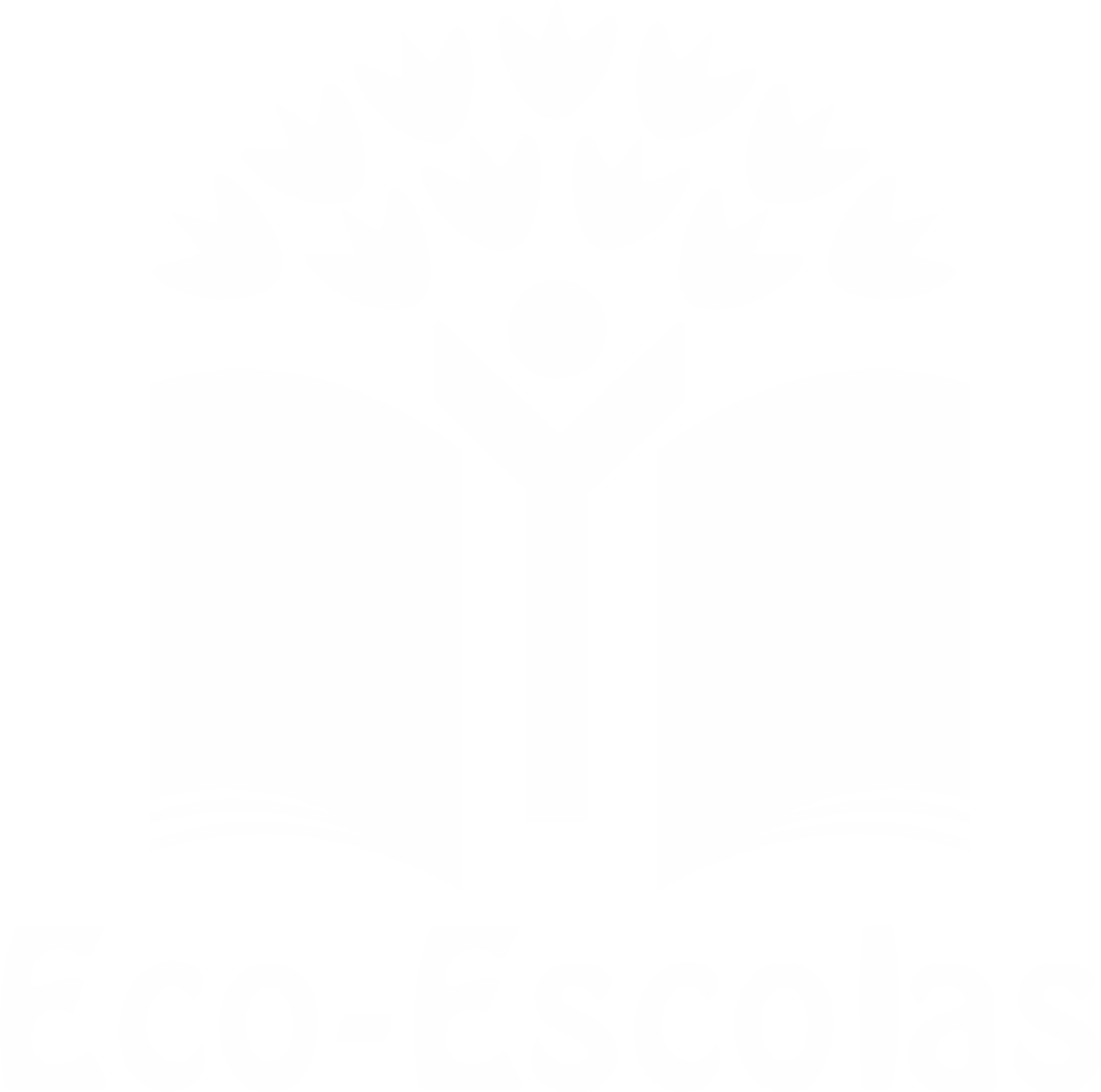 PROCEDIMENTOS:
4º) Junte a carne de porco demolhada e deixe dourar bem





5º) Por fim, acrescente o arroz, mexa para envolver nos temperos 
e deixe cozinhar, em lume brando.
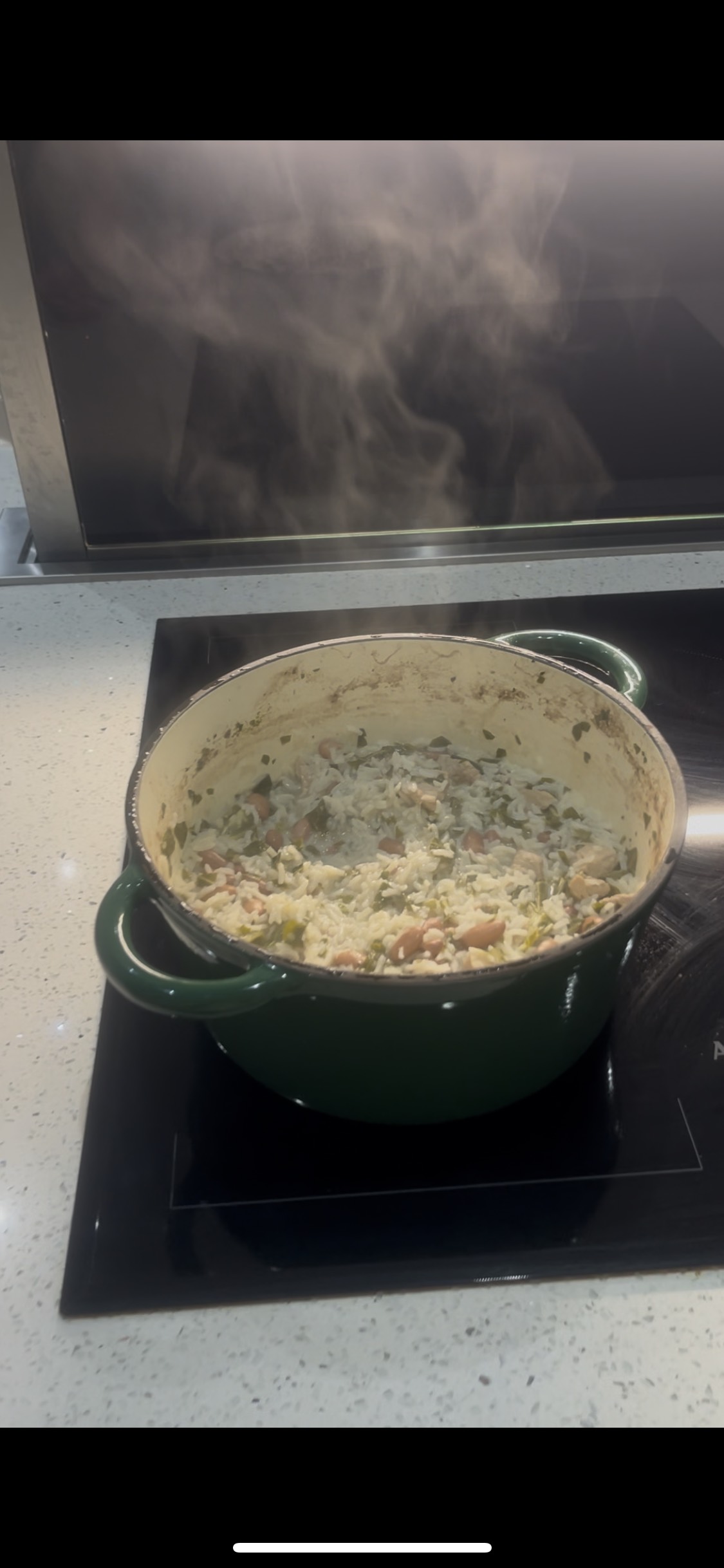 https://alimentacaosaudavelesustentavel.abaae.pt/receitas-sustentaveis/
Desafio ASS 2023/2024
“Receitas Sustentáveis, têm Tradição”
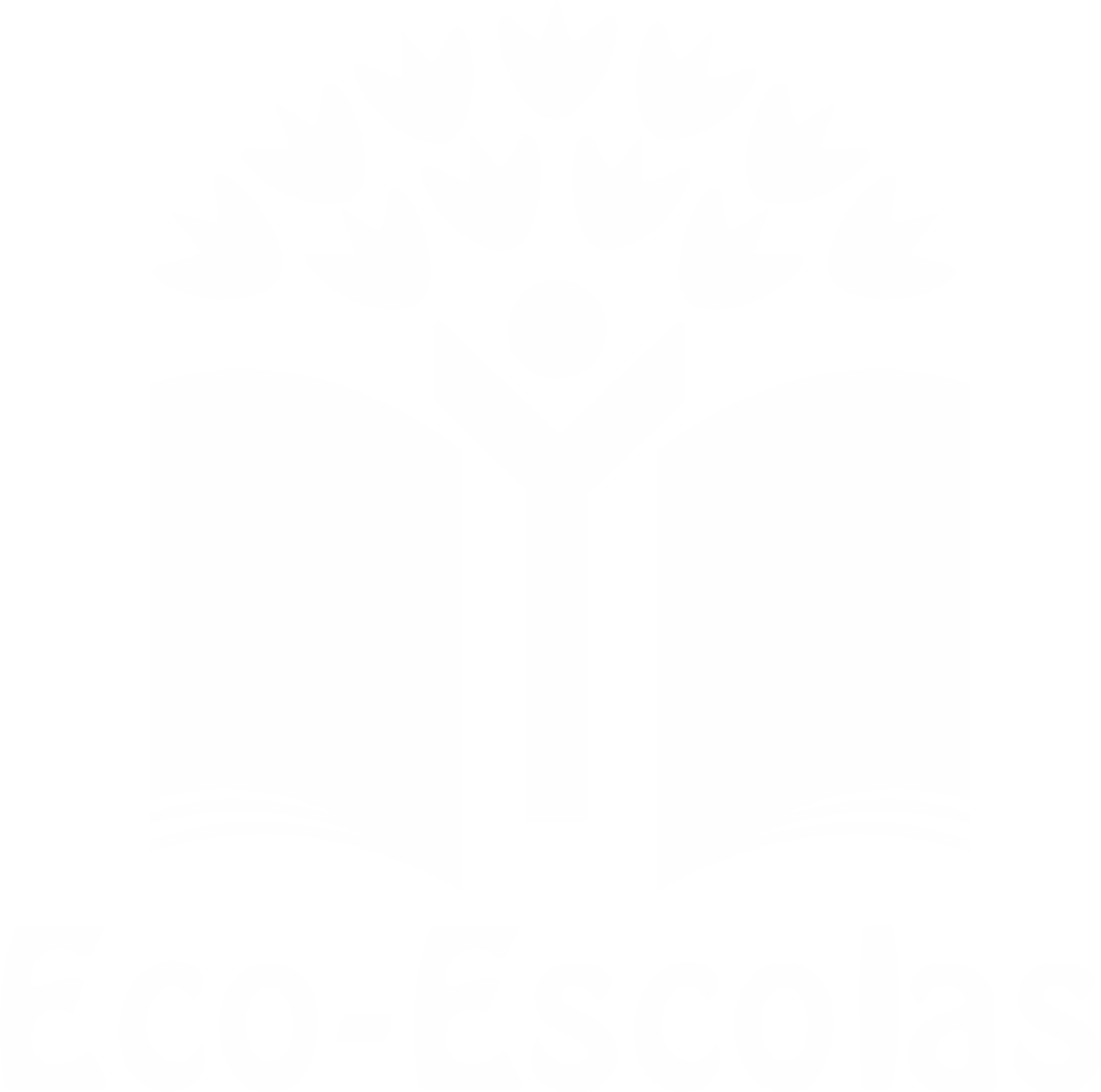 AVALIAÇÃO NUTRICIONAL
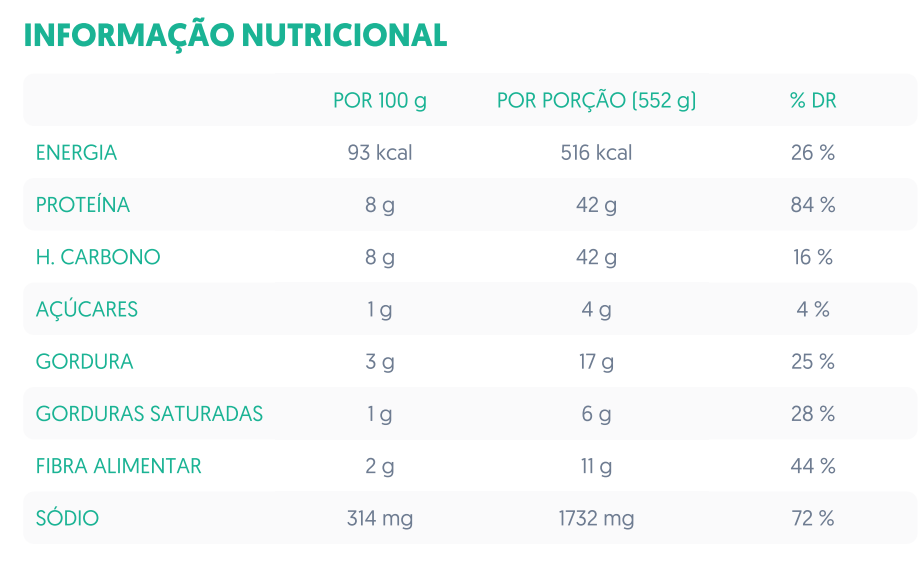 Link do vídeo: https://www.youtube.com/watch?v=p2HSmA9u4Tg
https://alimentacaosaudavelesustentavel.abaae.pt/receitas-sustentaveis/